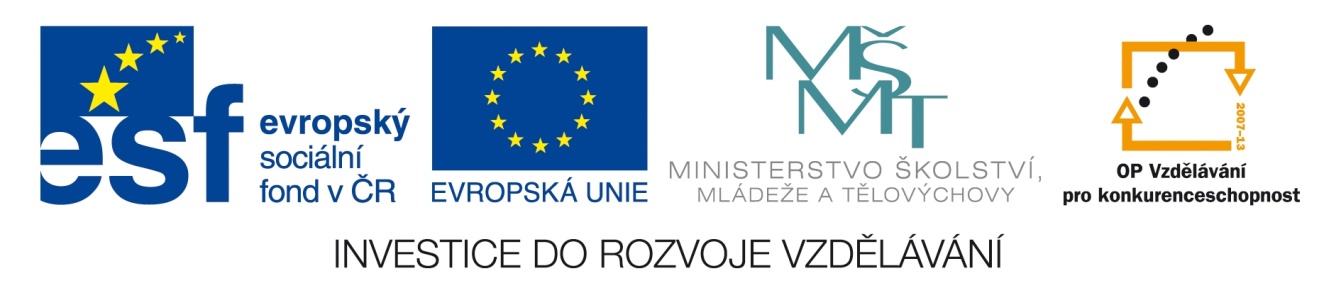 Registrační číslo projektu: CZ.1.07/1.1.38/02.0025
Název projektu: Modernizace výuky na ZŠ Slušovice, Fryšták, Kašava a Velehrad
Tento projekt je spolufinancován z Evropského sociálního fondu a státního rozpočtu České republiky.
Savci – řád: zajíci
Př_080_Savci_zajíci
Autor: Mgr. Eliška Nováková

Škola: Základní škola Slušovice, okres Zlín, příspěvková organizace
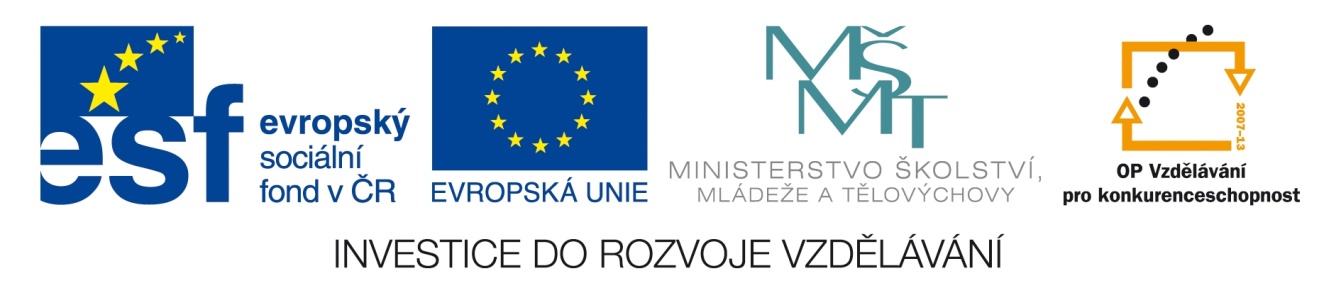 Anotace:
Digitální učební materiál je určen k seznámení žáků s dalším řádem savců – řád zajíci. Materiál se snaží o porovnání jednotlivých druhů.
Materiál rozvíjí  vědomosti žáků a pomocí názorným ukázek se snaží žákům přiblížit přírodu kolem sebe.
Je určen pro předmět přírodopis a ročník 8.
Tento materiál vznikl jako doplňující materiál k učebnici: Přírodopis 2 pro 7. ročník základní školy a nižší ročníky víceletých gymnázií. Bělehradská 47, 120 00 Praha 2: SPN, 1999. ISBN 80-7235-069-2.
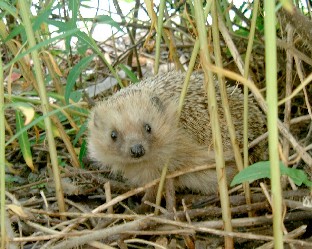 Kterému řádu savců se zajíci nejvíce podobají?
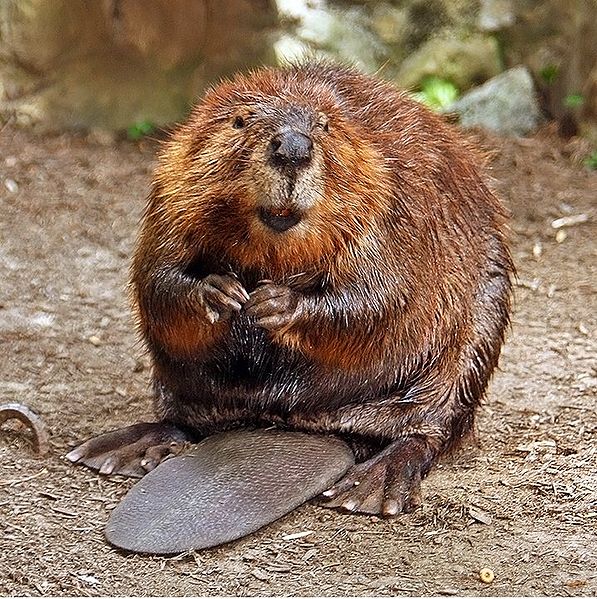 a) hmyzožravci
b) hlodavci
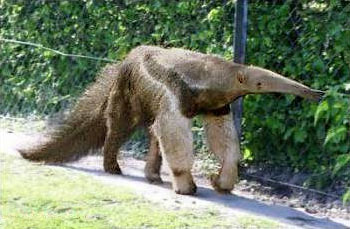 c) chudozubí
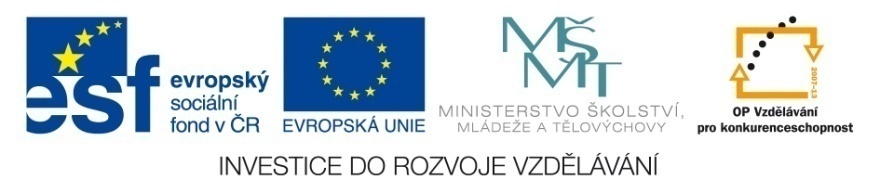 S hlodavci mají společné především:
a) býložravost
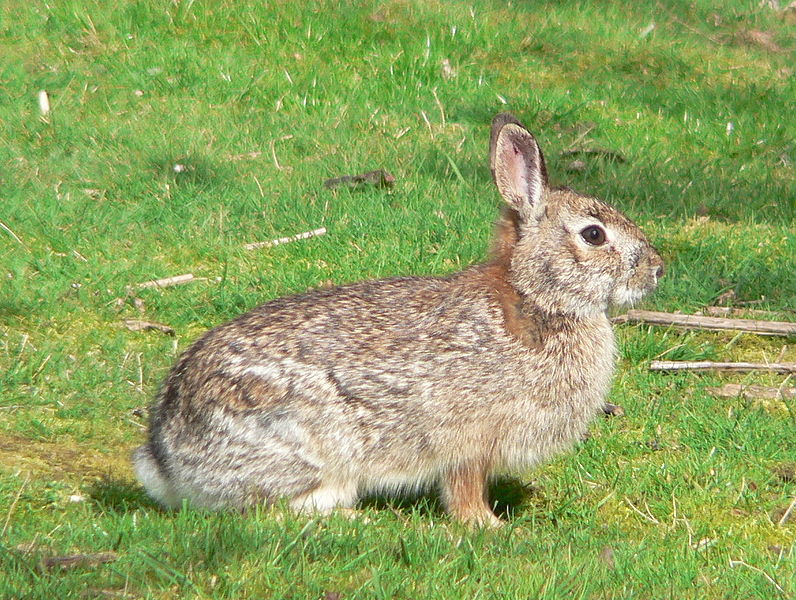 b) stavbu těla
c) barvu těla
d) způsob života
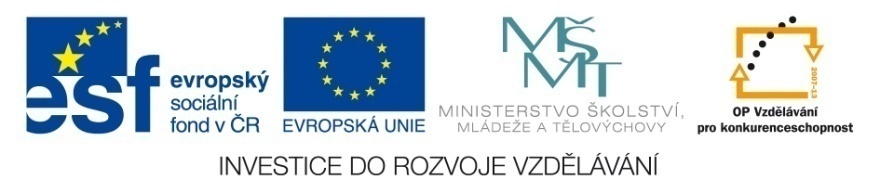 Zajíci patří mezi středně velké:
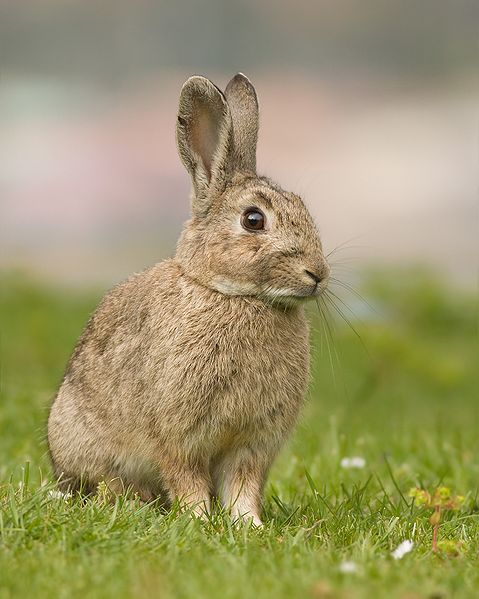 a) všežravce
b) býložravce
c) masožravce
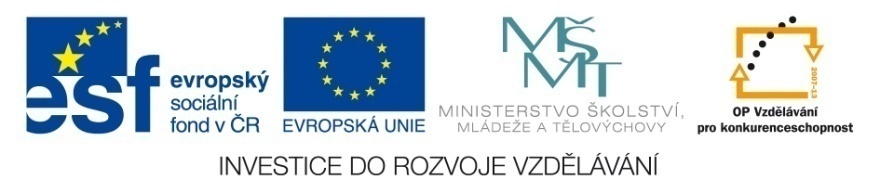 Zajíci se vyskytují na všech kontinentech kromě jednoho, kterého?
Severní Amerika
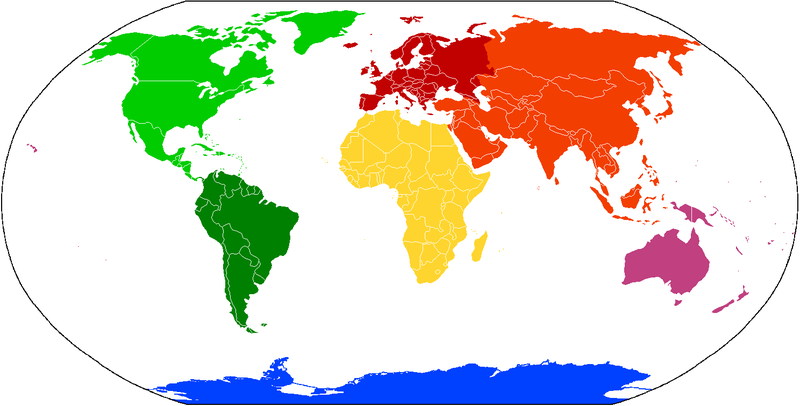 Asie
Evropa
Jižní Amerika
Afrika
Austrálie
Antarktida
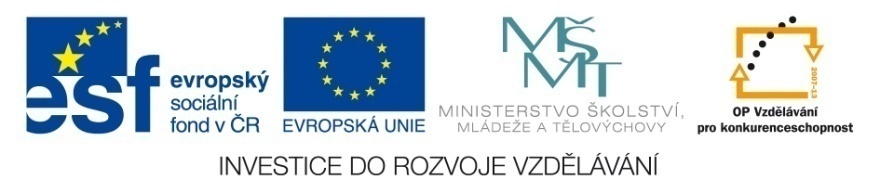 Pokus se správně přiřadit jednotlivé části lebky do obrázku.
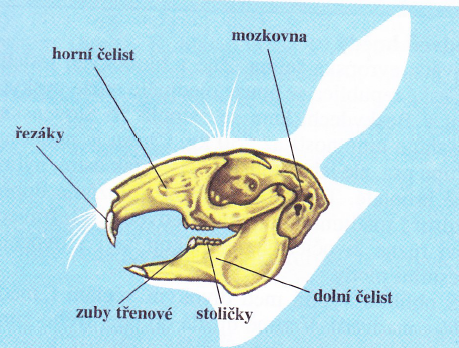 mozkovna
řezáky
stoličky
horní čelist
dolní čelist
zuby třenové
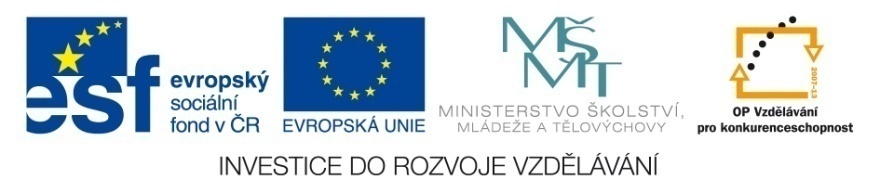 Metabolismus zajíců se vyznačuje jednou zvláštností:
CEKOTROFIE
Dokážete daný pojem vysvětlit?
cekotrofie: požírání a opětovné trávení vlastních kašovitých výkalů,jehož konečným produktem jsou typické tvrdé bobky
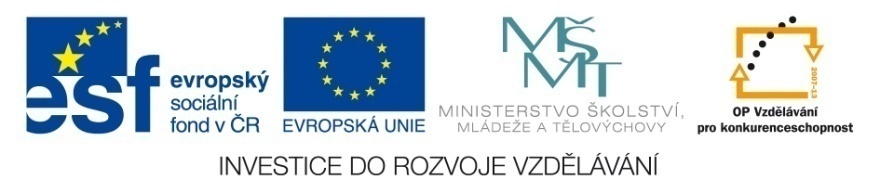 Králík domácí
často chovaným domácím zvířetem
chován především pro maso (jehož obsah cholesterolu je nejmenší ze všech doma chovaných zvířat) a pro kůži
Pro co především je chován v domácnostech?
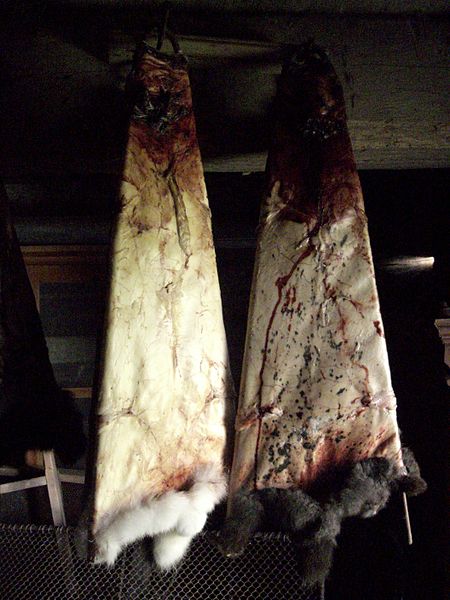 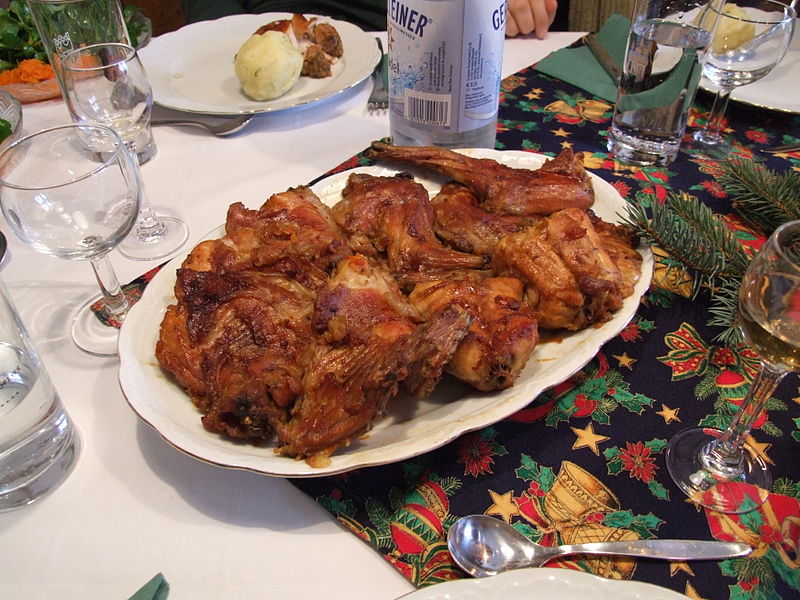 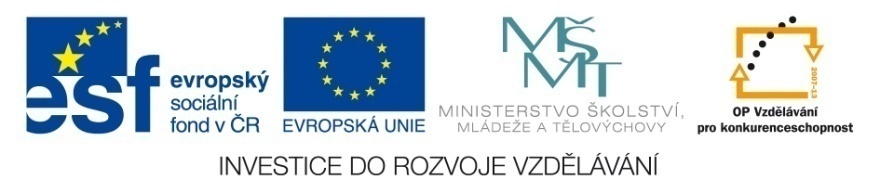 Králík domácí
často trpí různými nakažlivými chorobami (králičí mor, myxomatóza ,…)
je taky významné laboratorní zvíře
rychle se množí, v jednom vrhu bývá několikrát do roka 6 – 11 mláďat
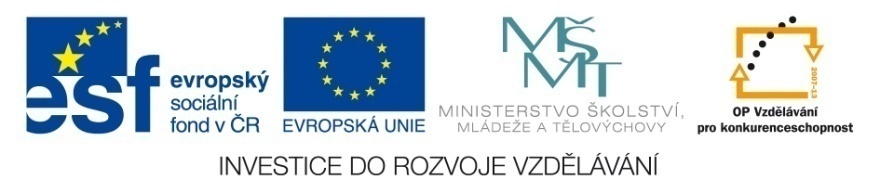 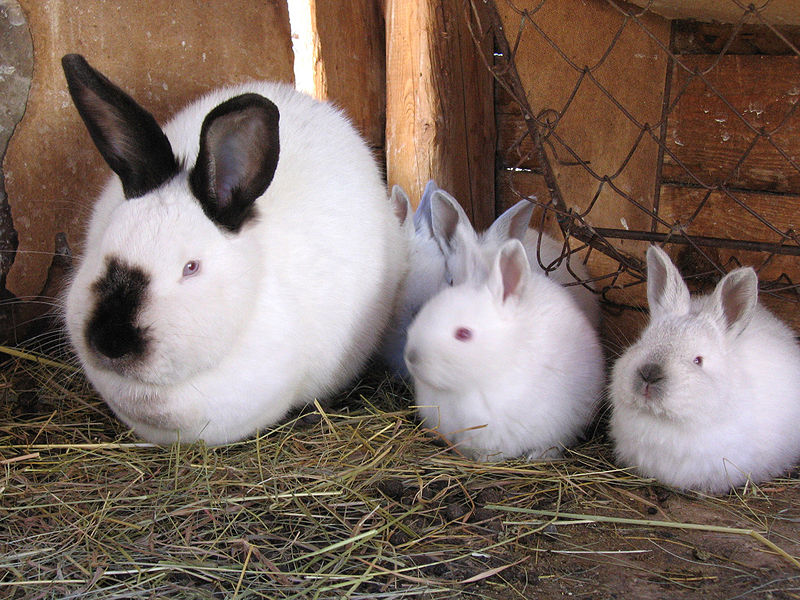 Králík domácí
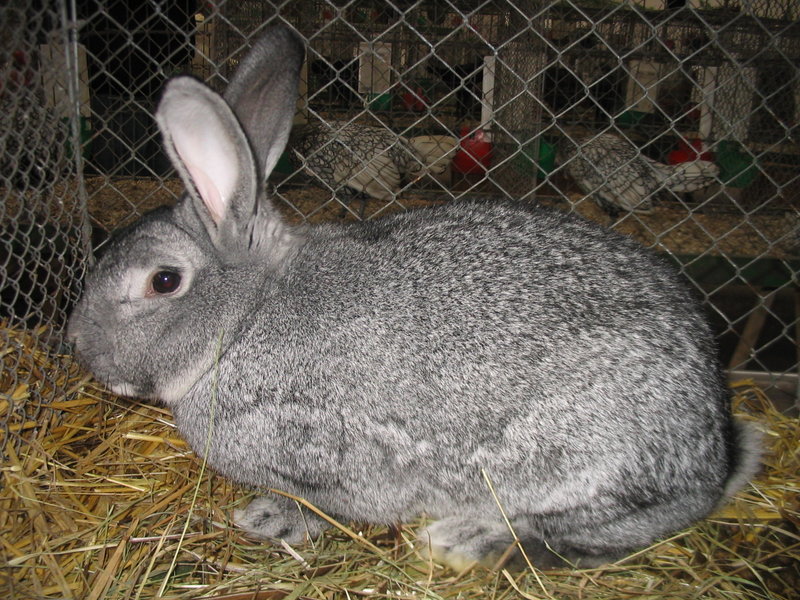 Kalifornský
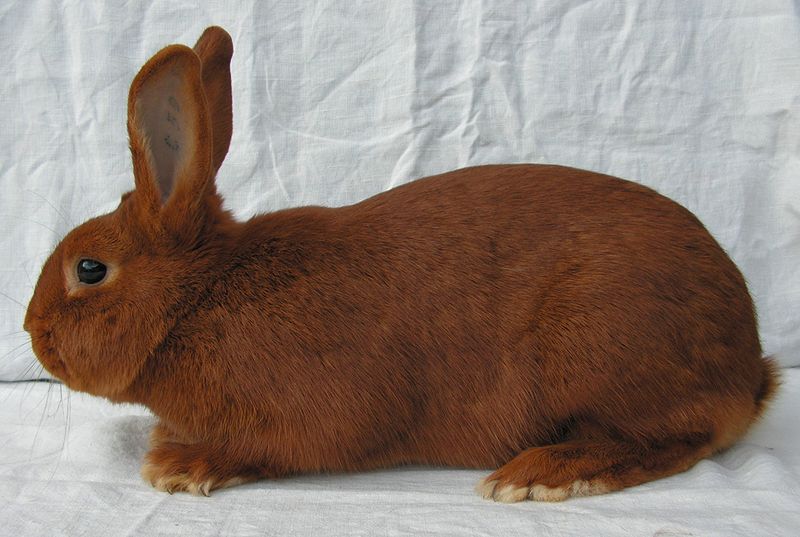 Český červený
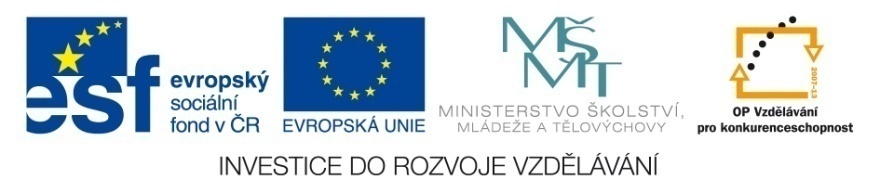 Králík divoký
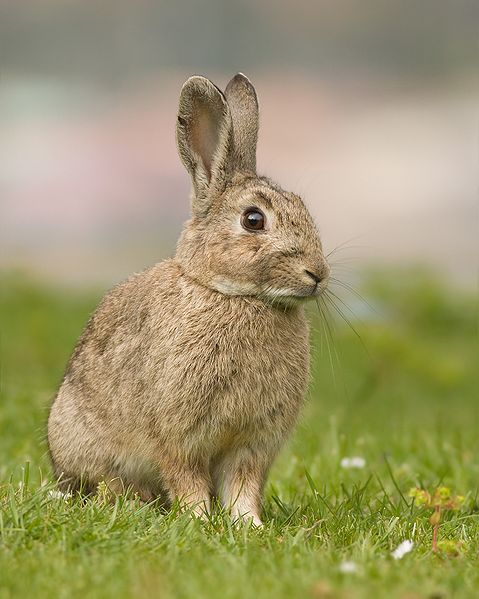 u nás vysázen
žije v koloniích
mláďata jsou holá a slepá po narození, začínají vidět po 10 dnech
řadí se k hrabavým
zvířatům,má silné 
přední končetiny (vyhrabává si nory)
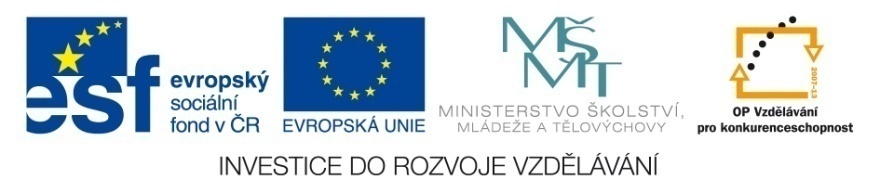 Zajíc polní
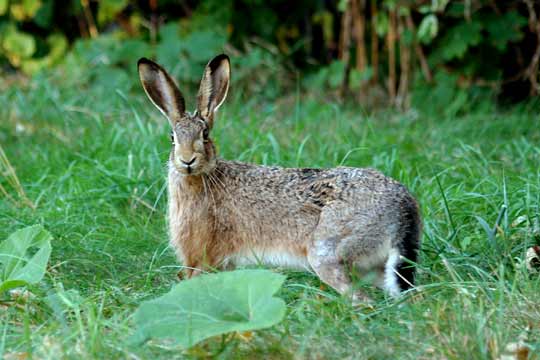 jeho pelech tvoří
mělká prohlubeň
mláďata jsou po
narození osrstěná
a vidoucí
významná lovná
zvěř
na polích a loukách
větší než králík, má delší ušní boltce s černými skvrnami na jejich koncích
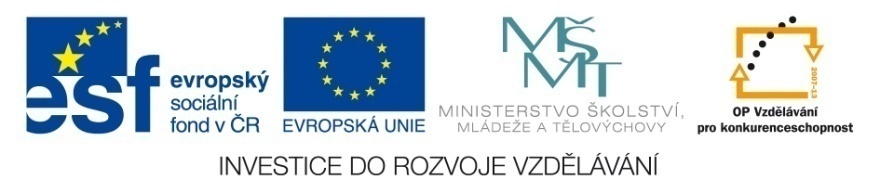 Opakování:
Pokus se definovat pojem cekotrofie.
Porovnej život králíka a zajíce.
Jakými hlavními znaky se liší králík od zajíce?
Jak se liší narozená mláďata králíka divokého od mláďat zajíce?
Co víš o chrupu zajíců?
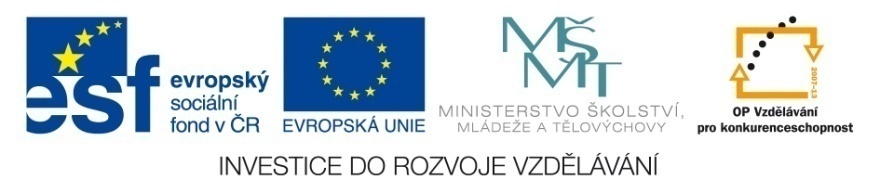 Zdroje
American Beaver.jpg. In: Wikipedia: the free encyclopedia [online]. San Francisco (CA): Wikimedia Foundation, 2001-, 30. 4. 2008, 01:28 [cit. 2013-02-10]. Dostupné z: http://upload.wikimedia.org/wikipedia/commons/thumb/6/6b/American_Beaver.jpg/597px-American_Beaver.jpg
Hedgehog-en.jpg. In: Wikipedia: the free encyclopedia [online]. San Francisco (CA): Wikimedia Foundation, 2001-, 23. 11. 2004, 07:05 [cit. 2013-02-10]. Dostupné z: http://upload.wikimedia.org/wikipedia/commons/4/44/Hedgehog-en.jpg
Myresluger.jpg. In: Wikipedia: the free encyclopedia [online]. San Francisco (CA): Wikimedia Foundation, 2001-, 5. 4. 2010, 23:49 [cit. 2013-02-10]. Dostupné z: http://upload.wikimedia.org/wikipedia/commons/e/e1/Myresluger.jpg
Sylvilagus bachmani 01035t.JPG. In: Wikipedia: the free encyclopedia [online]. San Francisco (CA): Wikimedia Foundation, 2001- [cit. 2013-02-10]. Dostupné z: http://upload.wikimedia.org/wikipedia/commons/thumb/5/50/Sylvilagus_bachmani_01035t.JPG/796px-Sylvilagus_bachmani_01035t.JPG
Přírodopis 2 pro 7. ročník základní školy a nižší ročníky víceletých gymnázií. Bělehradská 47, 120 00 Praha 2: SPN, 1999. ISBN 80-7235-069-2.
Oryctolagus cuniculus Tasmania 2.jpg. In: Wikipedia: the free encyclopedia [online]. San Francisco (CA): Wikimedia Foundation, 2001-, 28. 10. 2009, 06:15 [cit. 2013-02-10]. Dostupné z: http://upload.wikimedia.org/wikipedia/commons/thumb/3/37/Oryctolagus_cuniculus_Tasmania_2.jpg/479px-Oryctolagus_cuniculus_Tasmania_2.jpg
Continents vide couleurs.png. In: Wikipedia: the free encyclopedia [online]. San Francisco (CA): Wikimedia Foundation, 2001-, 10. 7. 2011, 12:19 [cit. 2013-02-10]. Dostupné z: http://upload.wikimedia.org/wikipedia/commons/thumb/1/19/Continents_vide_couleurs.png/800px-Continents_vide_couleurs.png
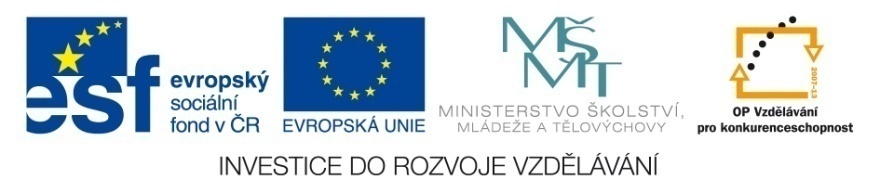 Zdroje
Rabbit roast, Christmas dinner.JPG. In: Wikipedia: the free encyclopedia [online]. San Francisco (CA): Wikimedia Foundation, 2001-, 10. 8. 2012, 15:02 [cit. 2013-02-10]. Dostupné z: http://upload.wikimedia.org/wikipedia/commons/thumb/0/00/Rabbit_roast%2C_Christmas_dinner.JPG/800px-Rabbit_roast%2C_Christmas_dinner.JPG
Domestic rabbits skins.jpg. In: Wikipedia: the free encyclopedia [online]. San Francisco (CA): Wikimedia Foundation, 2001-, 8. 4. 2007, 22:17 [cit. 2013-02-10]. Dostupné z: http://upload.wikimedia.org/wikipedia/commons/thumb/8/8a/Domestic_rabbits_skins.jpg/450px-Domestic_rabbits_skins.jpg
Kaninchen3.jpg. In: Wikipedia: the free encyclopedia [online]. San Francisco (CA): Wikimedia Foundation, 2001-, 5. 1. 2006, 08:31 [cit. 2013-02-10]. Dostupné z: http://upload.wikimedia.org/wikipedia/commons/thumb/f/f1/Kaninchen3.jpg/800px-Kaninchen3.jpg
Králík novozélandský bílý.jpg. In: Wikipedia: the free encyclopedia [online]. San Francisco (CA): Wikimedia Foundation, 2001-, 15. 4. 2008, 08:08 [cit. 2013-02-10]. Dostupné z: http://upload.wikimedia.org/wikipedia/commons/thumb/7/7f/Kr%C3%A1l%C3%ADk_novoz%C3%A9landsk%C3%BD_b%C3%ADl%C3%BD.jpg/800px-Kr%C3%A1l%C3%ADk_novoz%C3%A9landsk%C3%BD_b%C3%ADl%C3%BD.jpg
Český červený samica.jpg. In: Wikipedia: the free encyclopedia [online]. San Francisco (CA): Wikimedia Foundation, 2001-, 27. 3. 2010, 09:07 [cit. 2013-02-10]. Dostupné z: http://upload.wikimedia.org/wikipedia/commons/thumb/e/e0/%C4%8Cesk%C3%BD_%C4%8Derven%C3%BD_samica.jpg/800px-%C4%8Cesk%C3%BD_%C4%8Derven%C3%BD_samica.jpg
Feldhase.jpg. In: Wikipedia: the free encyclopedia [online]. San Francisco (CA): Wikimedia Foundation, 2001-, 13. 8. 2005, 18:58 [cit. 2013-02-10]. Dostupné z: http://upload.wikimedia.org/wikipedia/commons/2/2d/Feldhase.jpg
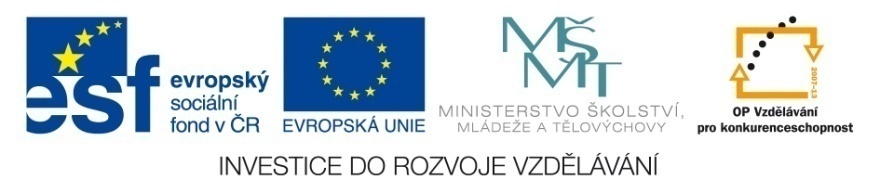